ВАХ p-n перехода
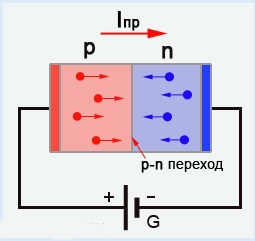 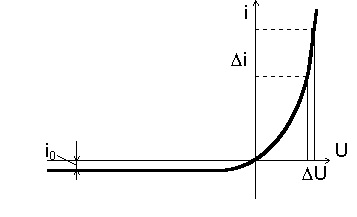 ВАХ p-n-перехода описывается выражением:
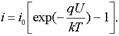 ВАХ реального p-n-перехода
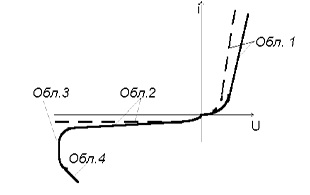 Устройство и работа выпрямительного диода.
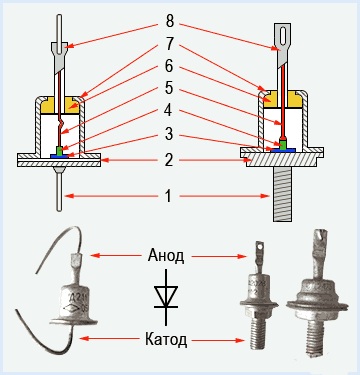 Схема простого выпрямителя переменного тока на одном диоде.
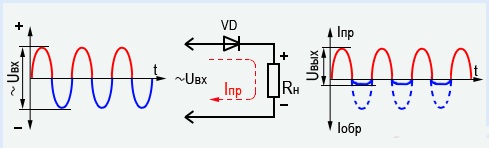 Диодный мост.
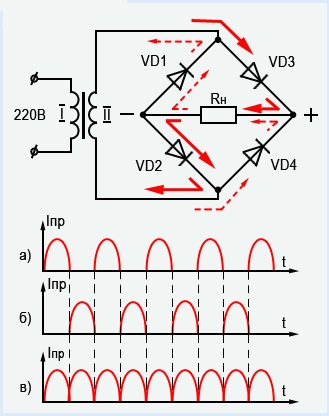